«AGRICULTURAL POLICY»
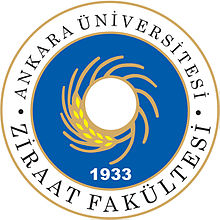 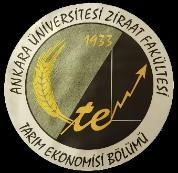 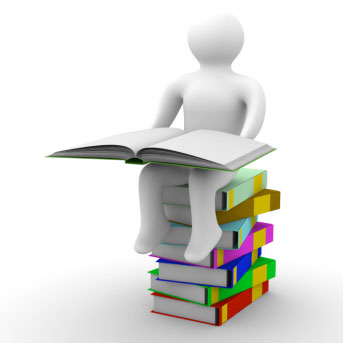 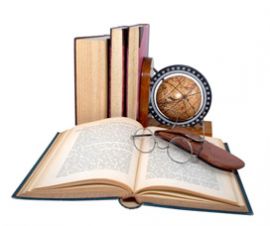 Prof. Dr. İlkay DELLAL
Assoc. Prof. Yener ATASEVEN
Ilkay.Dellal@ankara.edu.tr
yenerataseven@hotmail.com
Ankara University
Faculty of Agriculture
Deparment of Agricultural Economics
AGRICULTURAL PRODUCTS TRADE
Free Foreign Trade
Terms of Foreign Trade
Terms of Trade
2
AGRICULTURAL PRODUCTS TRADE
Effects on developed and underdeveloped economies
Effects of Free Foreign Trade
Exchange
3
AGRICULTURAL PRODUCTS TRADE
Reasons for restrictions on imports
Foreign trade regulatory measures
4
AGRICULTURAL PRODUCTS TRADE
State Interventions in Foreign Trade
Reasons for intervention in foreign trade
Reasons for restrictions on imports
Foreign trade regulatory measures
5
THANKS…
ANY QUESTIONS…
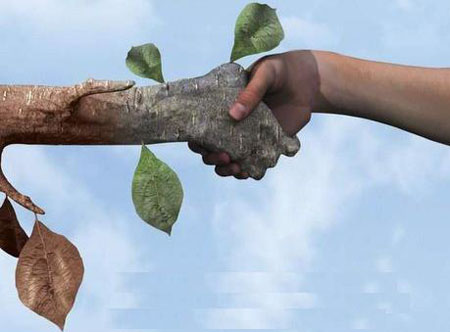 6